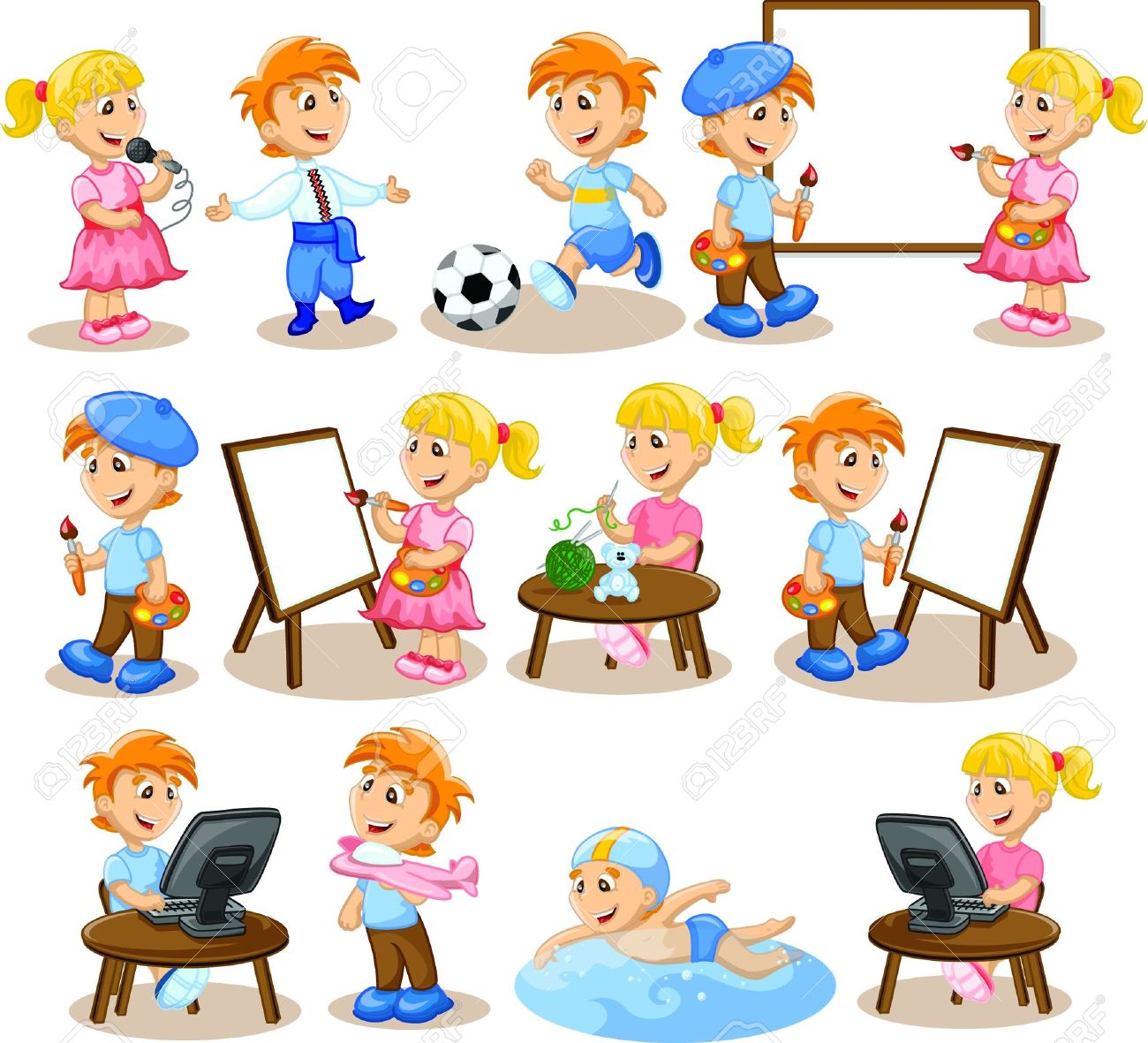 Lesson 4: WritingTopic:  Hobbies and LeisureYear:4
1
PART 1
Writing captions
2
LESSON OBJECTIVES
Today I will learn:
what are captions.
how to write captions.
3
Pictures Worksheet
 Success Criteria Worksheet
DOWNLOAD THESE RESOURCES
4
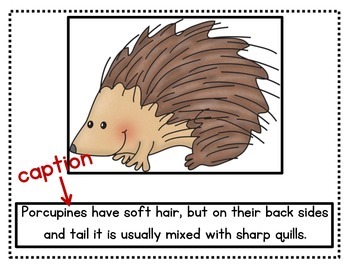 WHAT IS A CAPTION?
A caption consists of a sentence which describes a picture in as few words as possible. It can include a quote or a saying.
5
Captions: -  are short and to the point. -  give information about the picture.-  include who is in the picture.-  state who is doing what, where and why.-  are written in the present tense.
6
Let’s read the captions under these pictures. What are they describing?
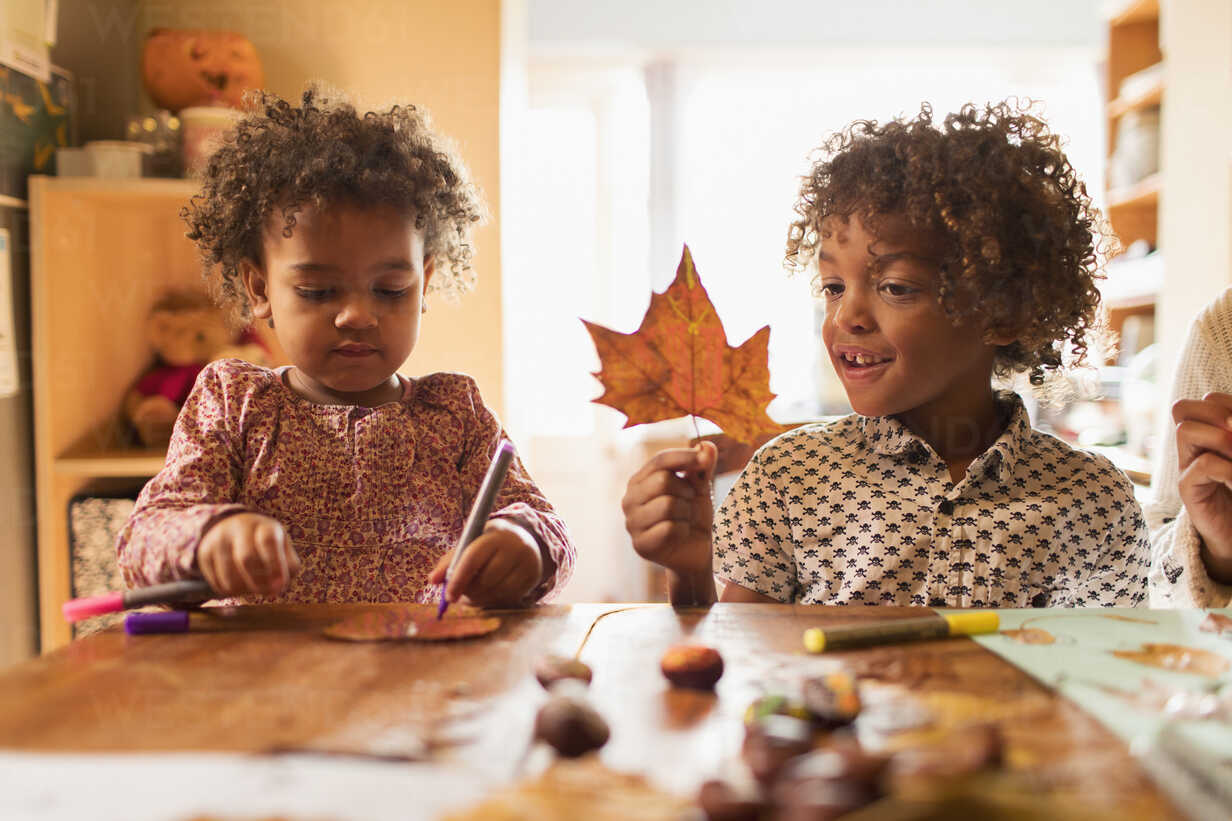 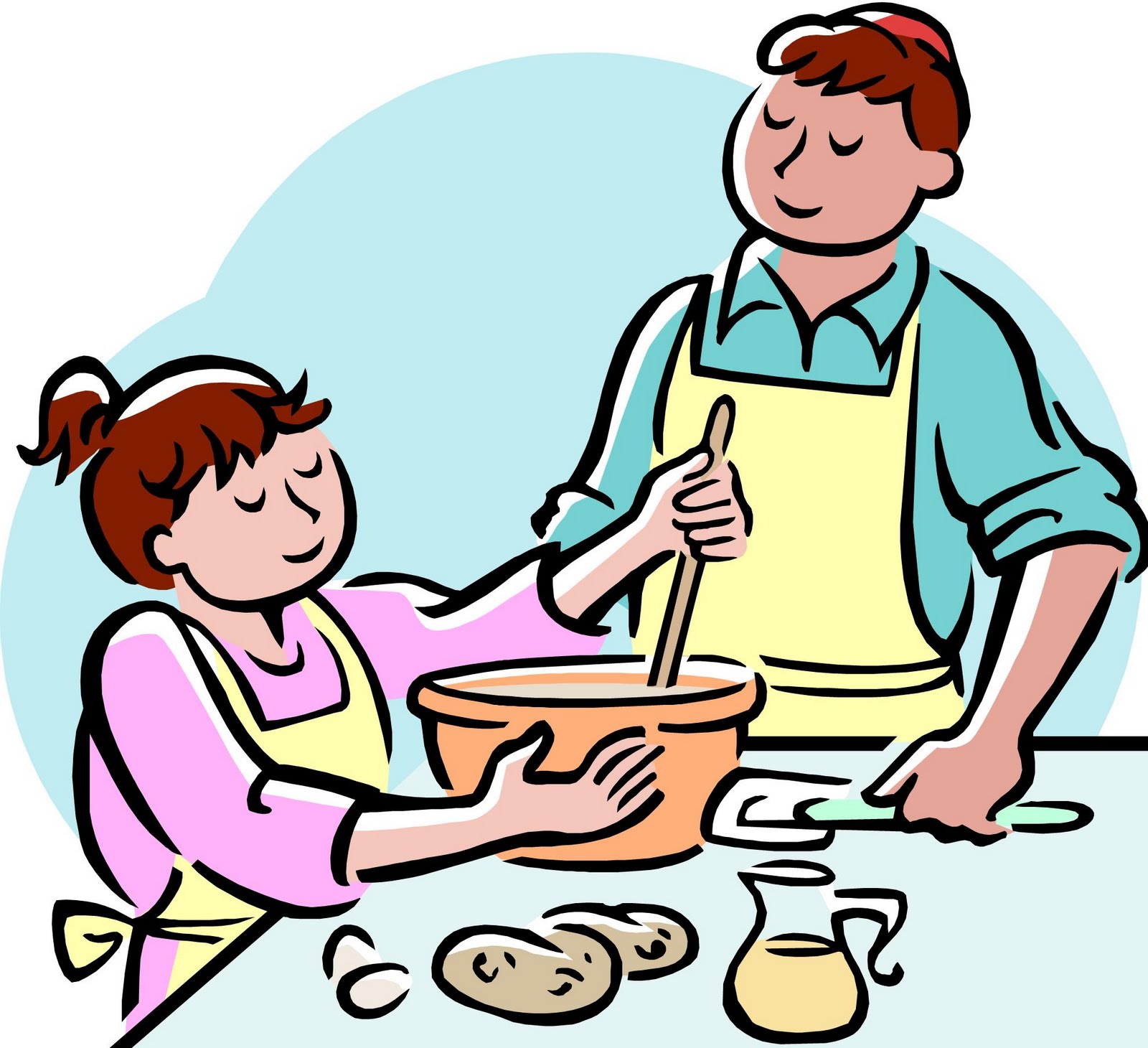 A girl is baking with an adult.
Two siblings are doing crafts together.
7
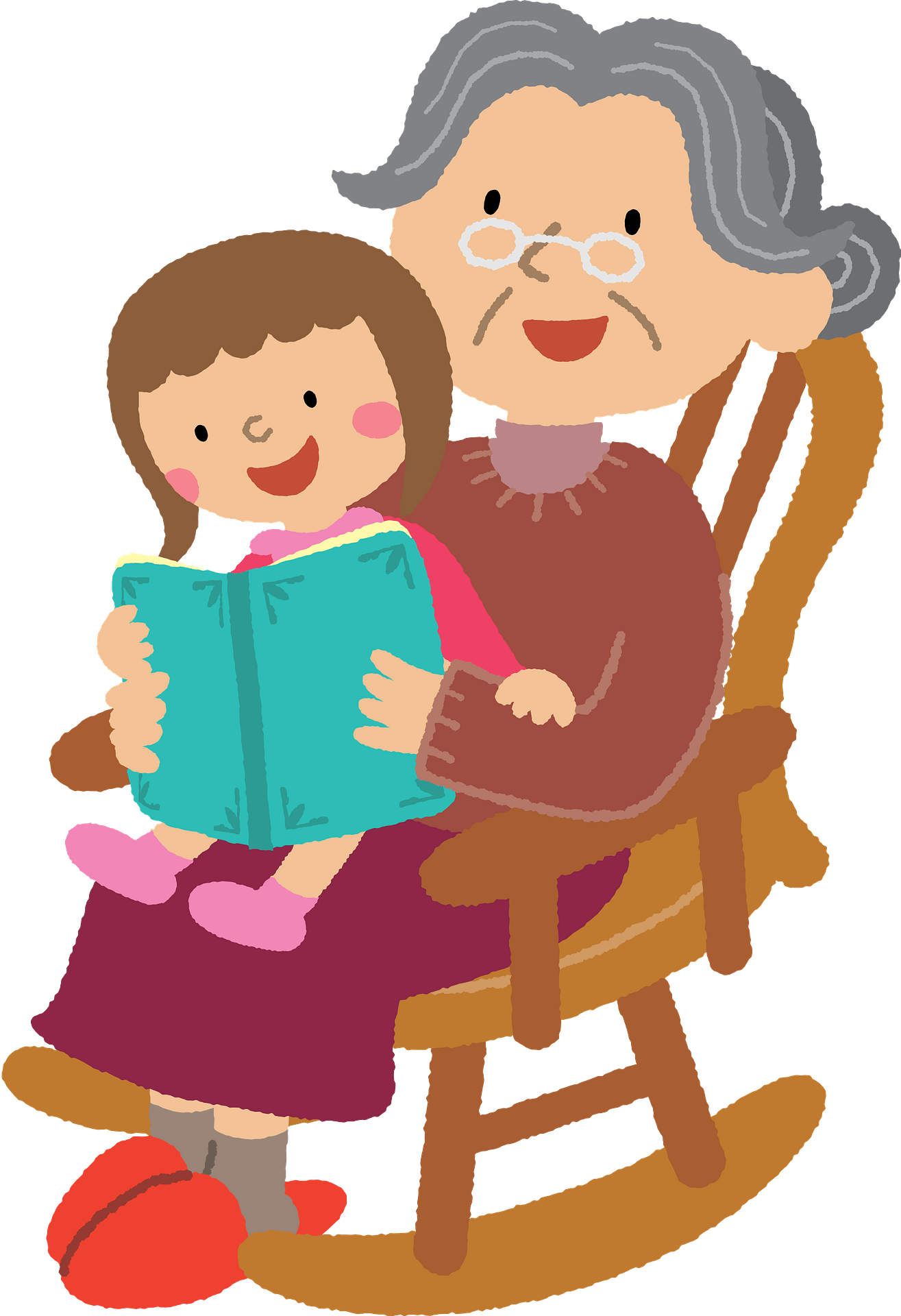 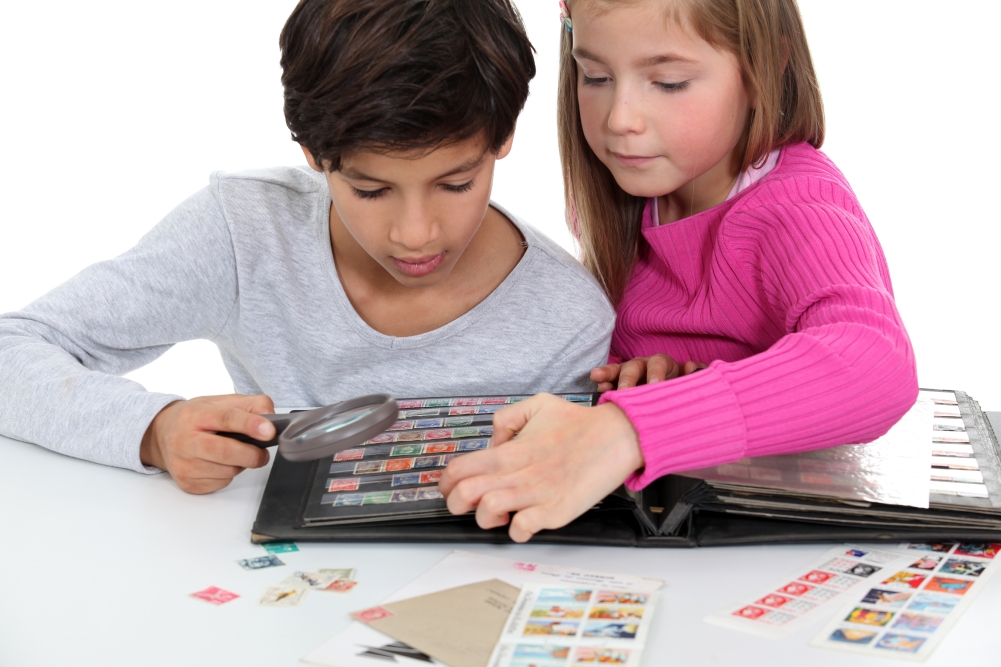 This girl is reading with the help of her grandma.
These children are examining stamps.
8
Writing task: 

Your school blog is publishing photos of pupils practising different hobbies during lockdown. Write a caption under each photo to describe what the pupil/s is/are doing in the picture.
9
Keep in mind the G.A.P: 
GENRE – Caption.
 Write SPECIFIC sentences to DESCRIBE a picture. USE THE PRESENT TENSE.
 AUDIENCE – Young readers. 
Use SIMPLE  and APPEALING language for young readers.
PURPOSE - To describe what pupils are doing in each photo. 
FOCUS should be on the hobby in the picture.
10
Let’s write captions.
11
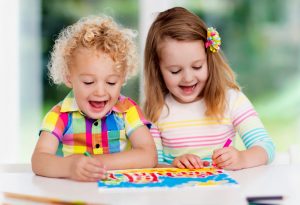 The brother and sister are using colourful markers to draw a picture.
12
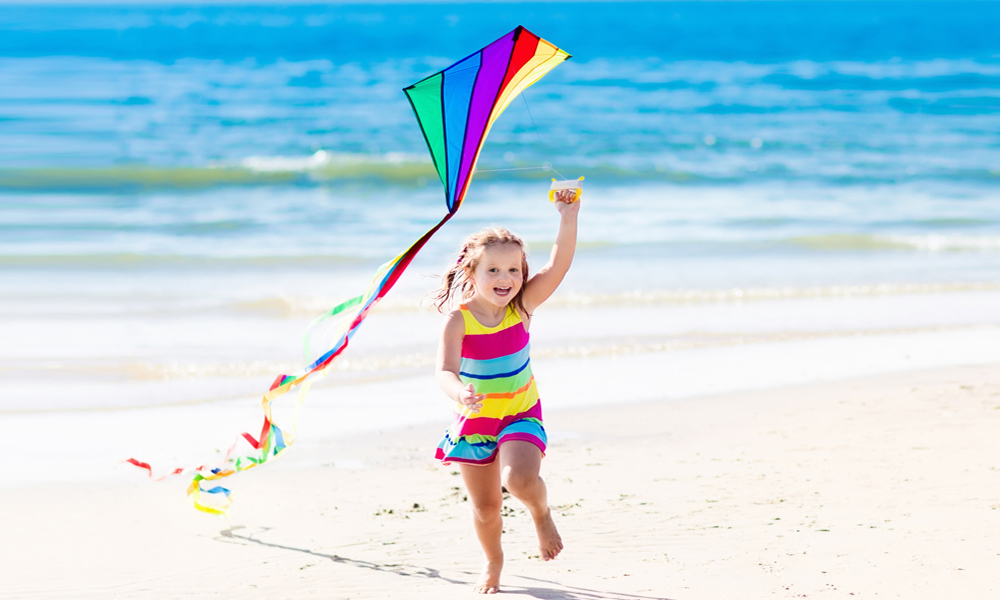 The young girl is flying her colourful kite on the beach.
13
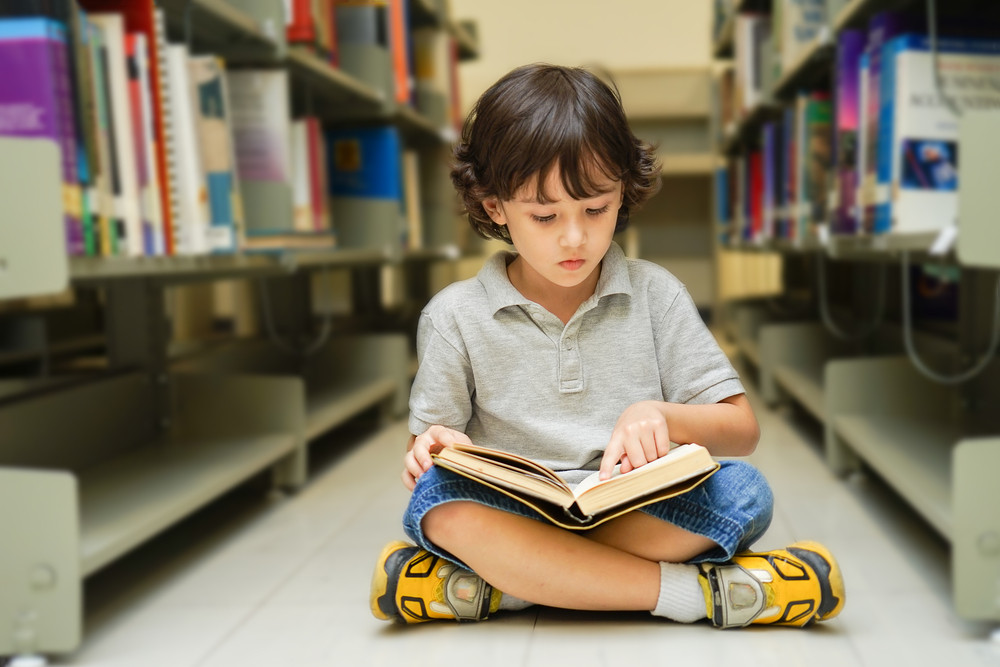 The boy is at the library reading a thick book.
14
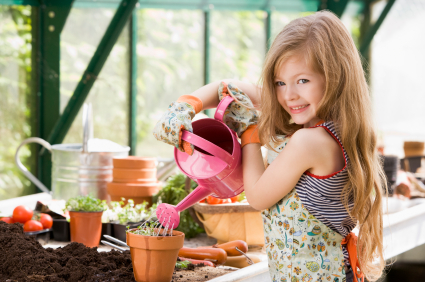 The girl is using a watering can to water the plants.
15
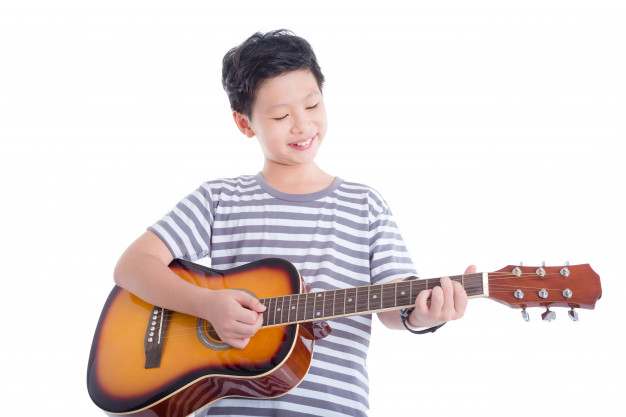 The boy enjoys playing his guitar.
16
17
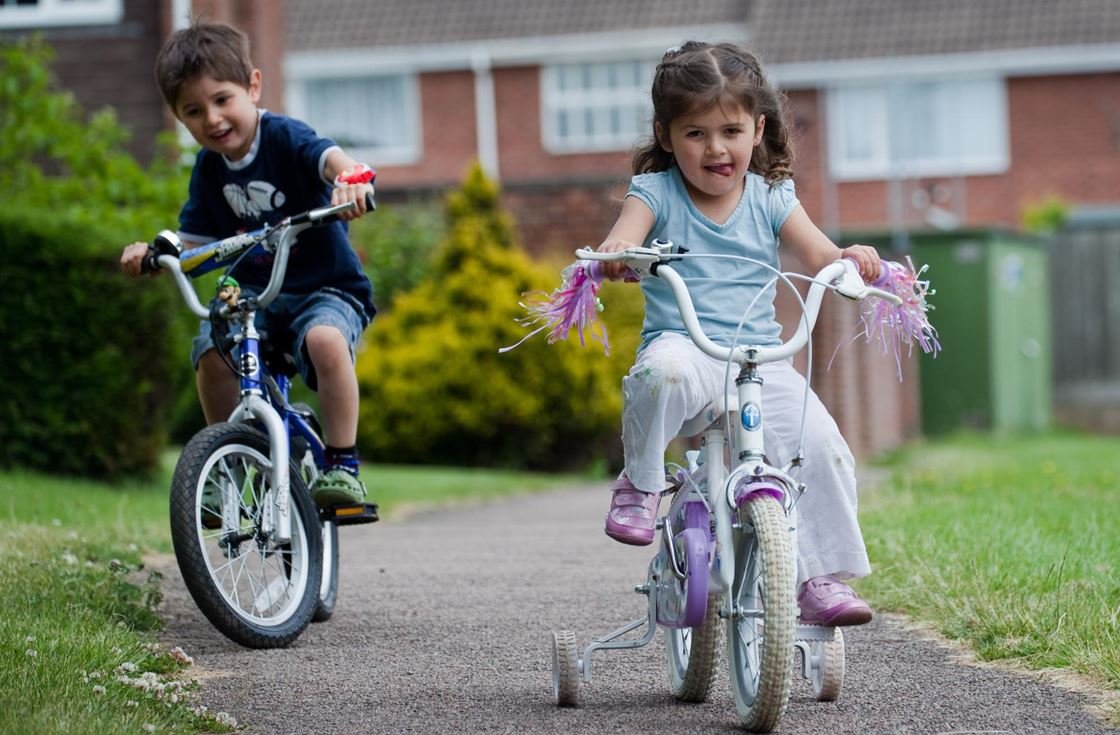 18
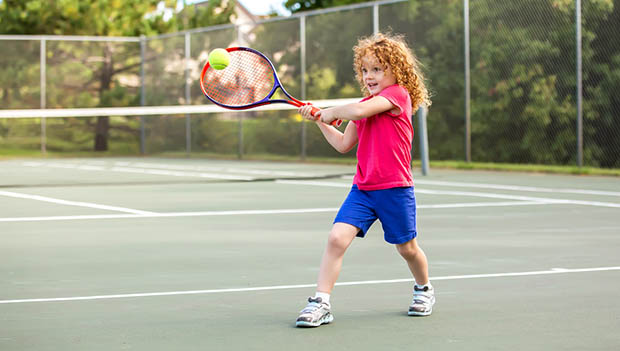 19
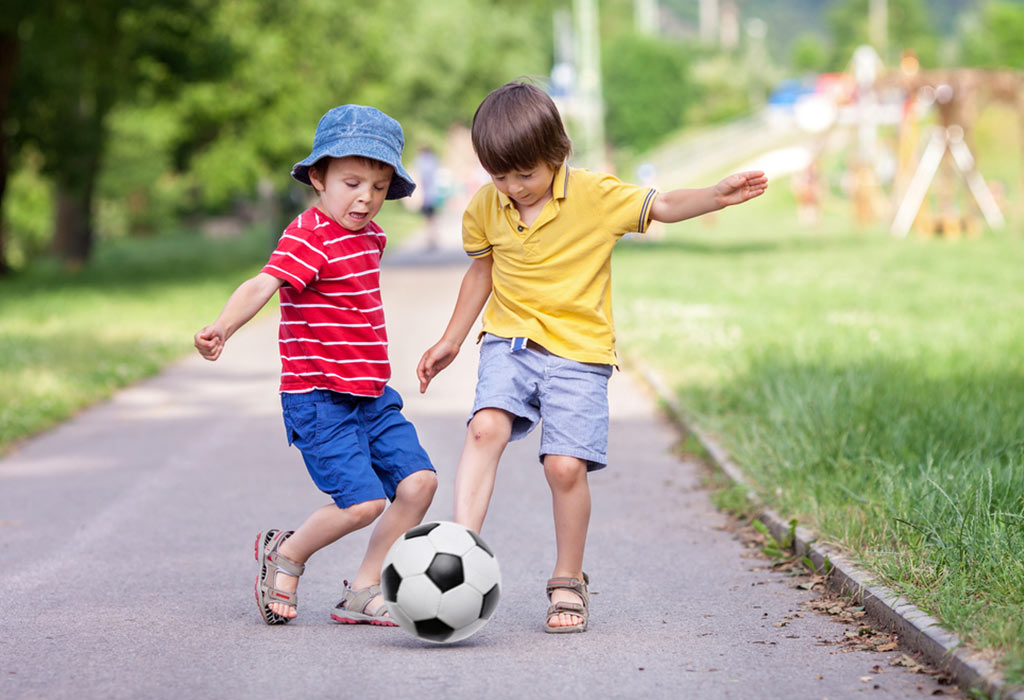 20
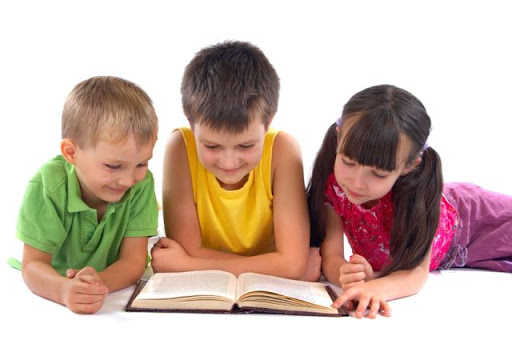 21
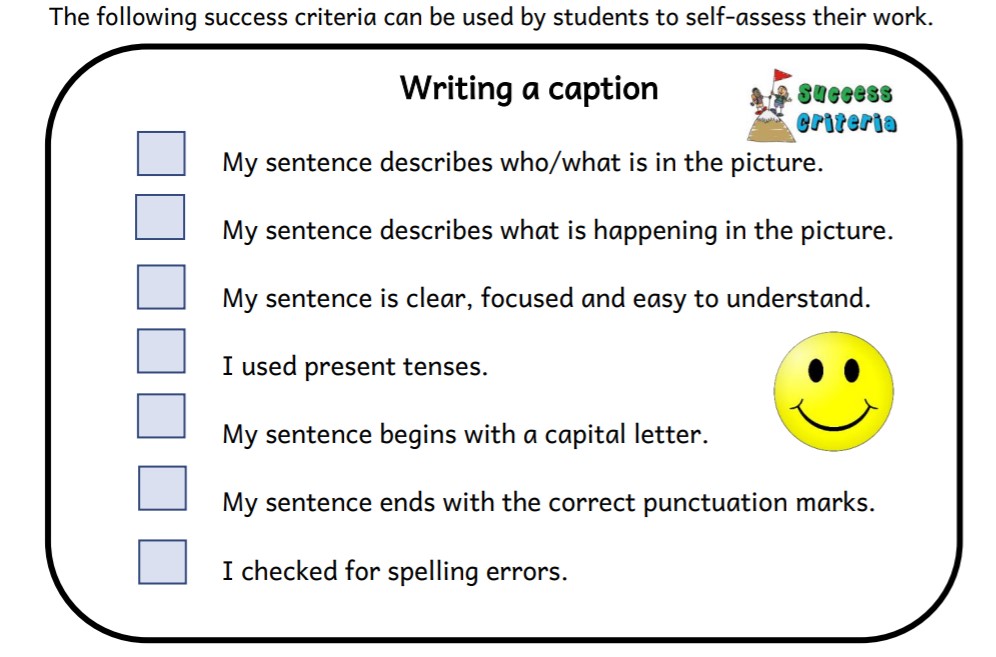 Success Criteria
22
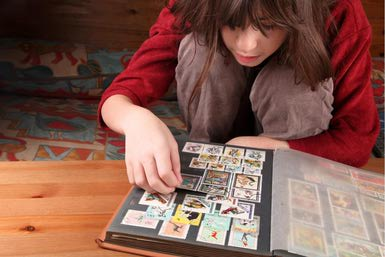 Post-Writing Task:
Take a photo of yourself practising your favourite hobby. Then write a caption beneath it and share it with your friends and relatives.
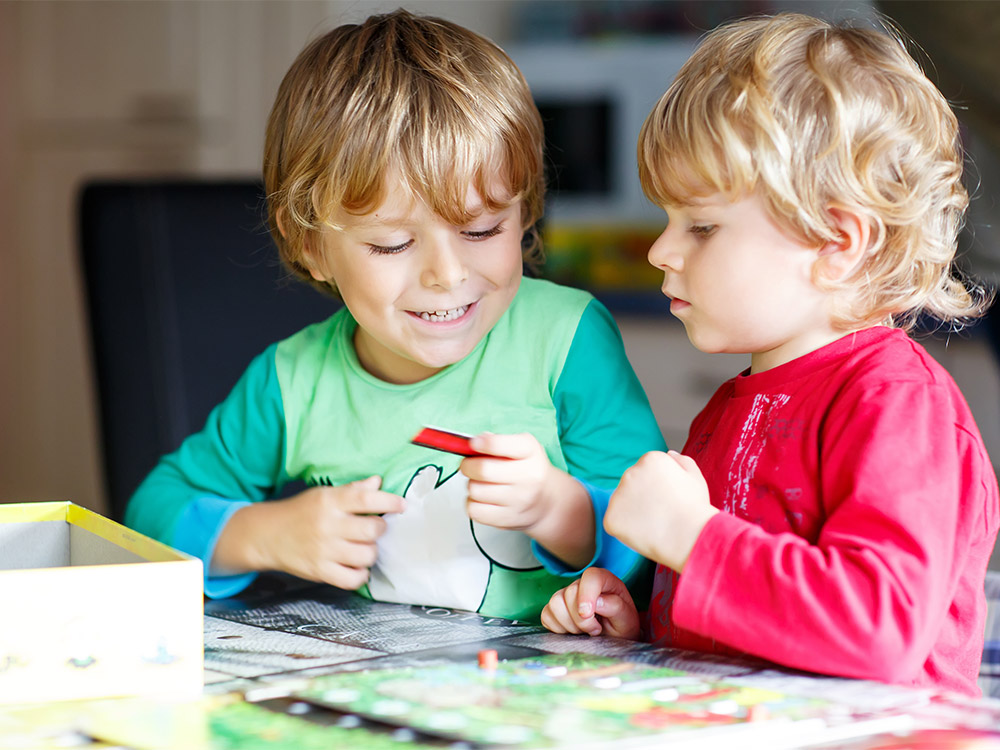 23
PART 2
Writing a short message
24
LESSON OBJECTIVES
Today I will learn:
how to write a short message to invite someone.
what are the success criteria for writing a message.
25
Writing Frame – Short Message
 Success Criteria Worksheet
DOWNLOAD THESE RESOURCES
26
Title: 
You need someone to play the 
Uno-card game with. Write a short message to a friend and invite him/her to play the Uno-card game with you.
Writing a short message
27
GENRE – Short Message  
Be concise and to the point.
Include a salutation and a closing.
 AUDIENCE – A friend 
Use a friendly, chatty style. 
PURPOSE – To invite 
Give reasons for your friend to join you.
Share details such as date, place…
Let’s understand the title.
28
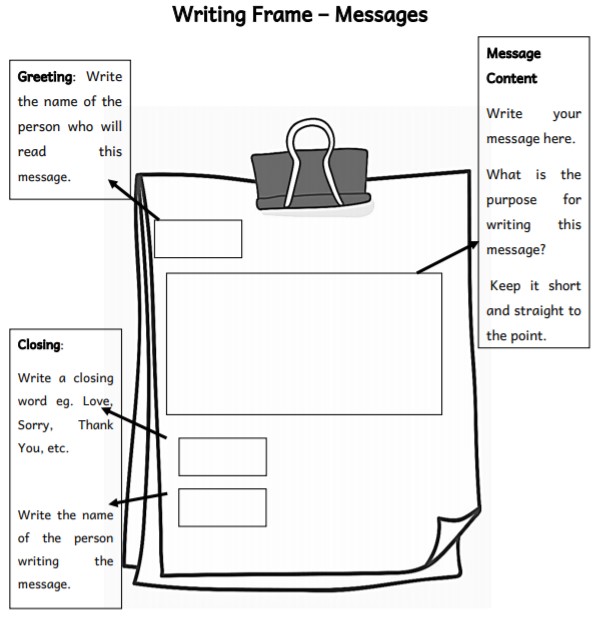 Writing Frame
29
Follow these points while writing your message
Greet your friend (Hello/Hi/Dear).
 Explain why you are writing (to invite him/her to play Uno-card game).
 Specify the place and time of the meeting.
 Use the first person ‘I’.
 Close your message (Love, Your friend, …).
30
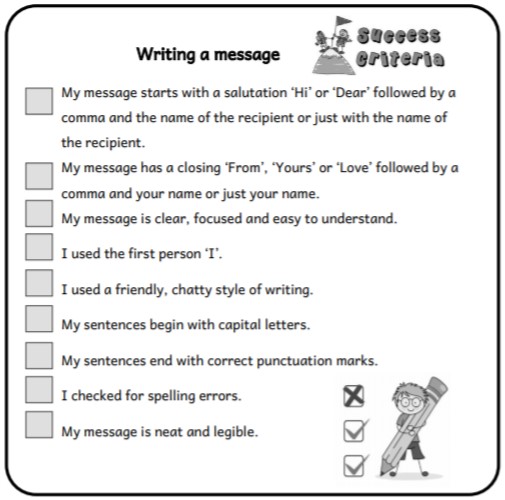 Success Criteria
31
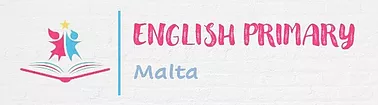 32